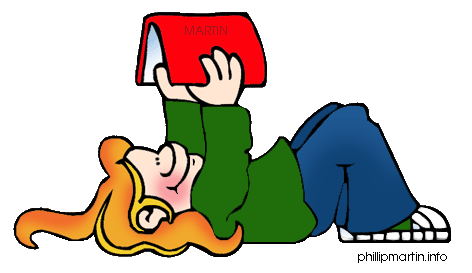 Parent Workshop26th September 2022
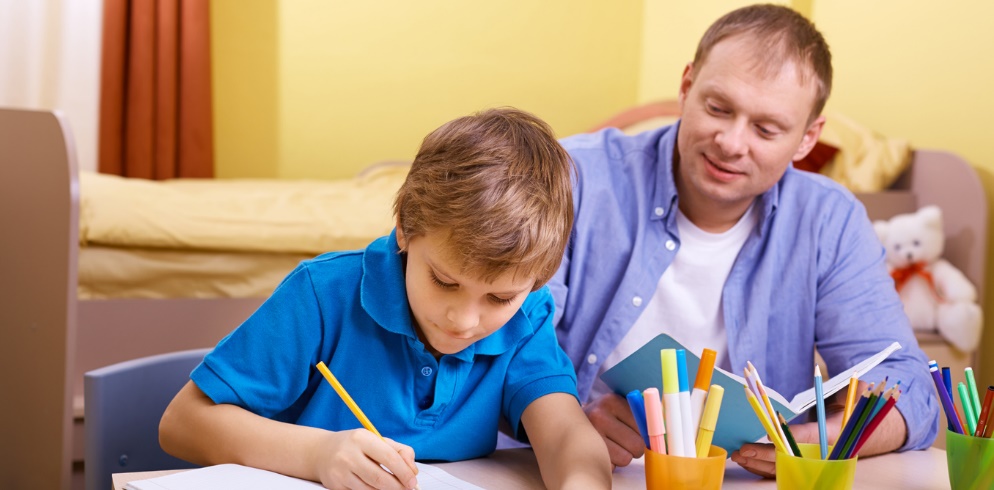 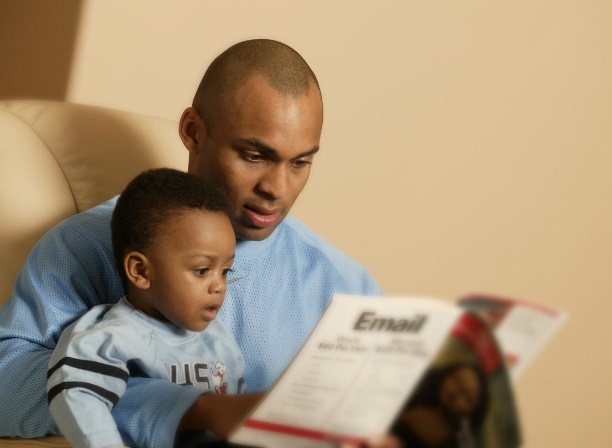 "At the end of the day the most overwhelming key to a child’s success is the positive involvement of parents."
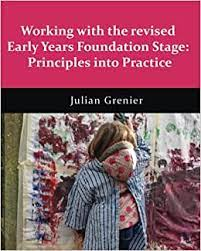 “Development Matters” written by Julian Grenier


An important aspect of the curriculum is self-regulation and executive functioning. This includes the child's ability to  -
Hold information in their mind
Focus their attention
Regulate their behaviour
Plan what to do next


There is now more focus on number sense and understanding.

There is no longer an exceeding assessment at the end of the year. More of a focus on those children who may not reach ELG.
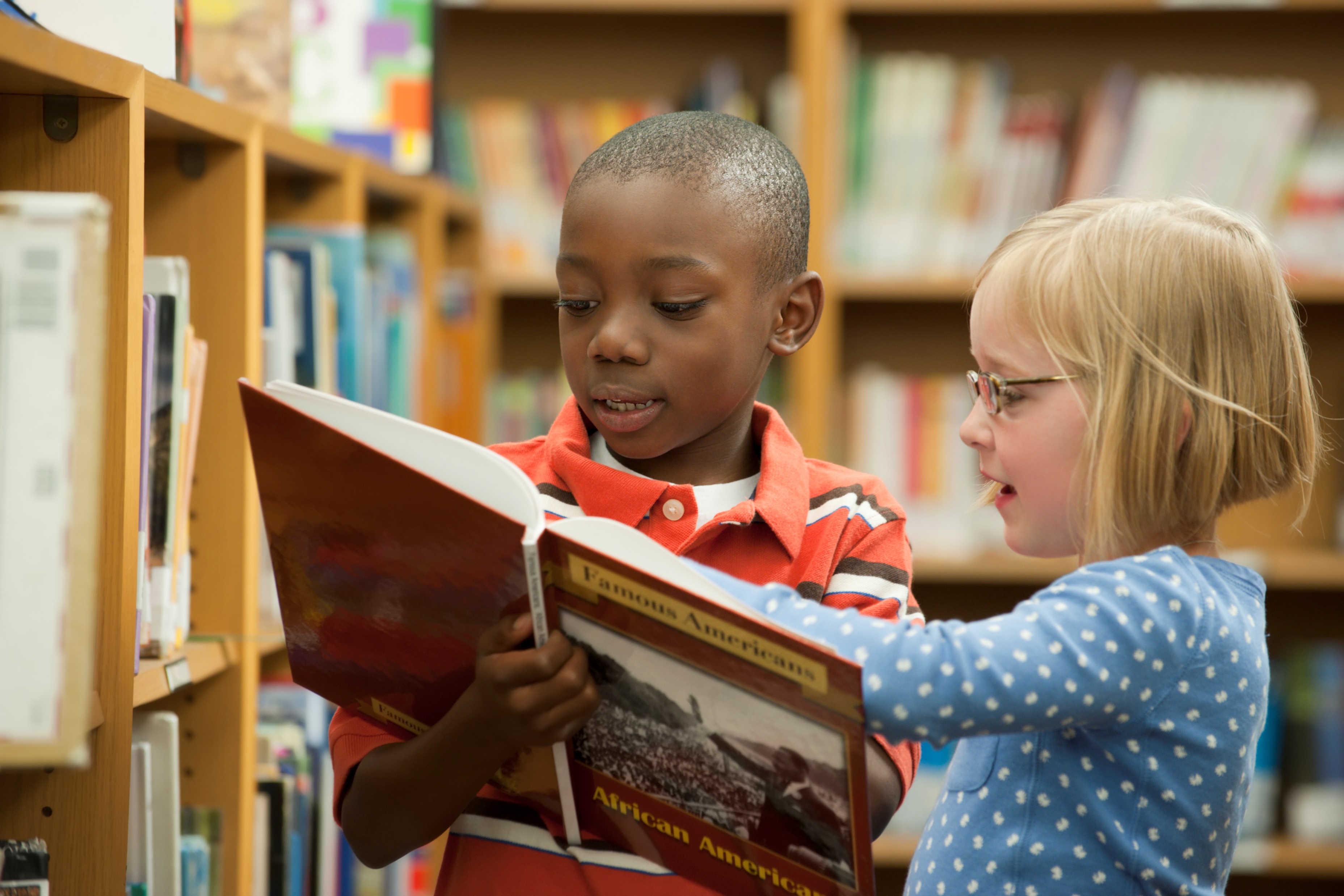 Reading and phonics
Word reading
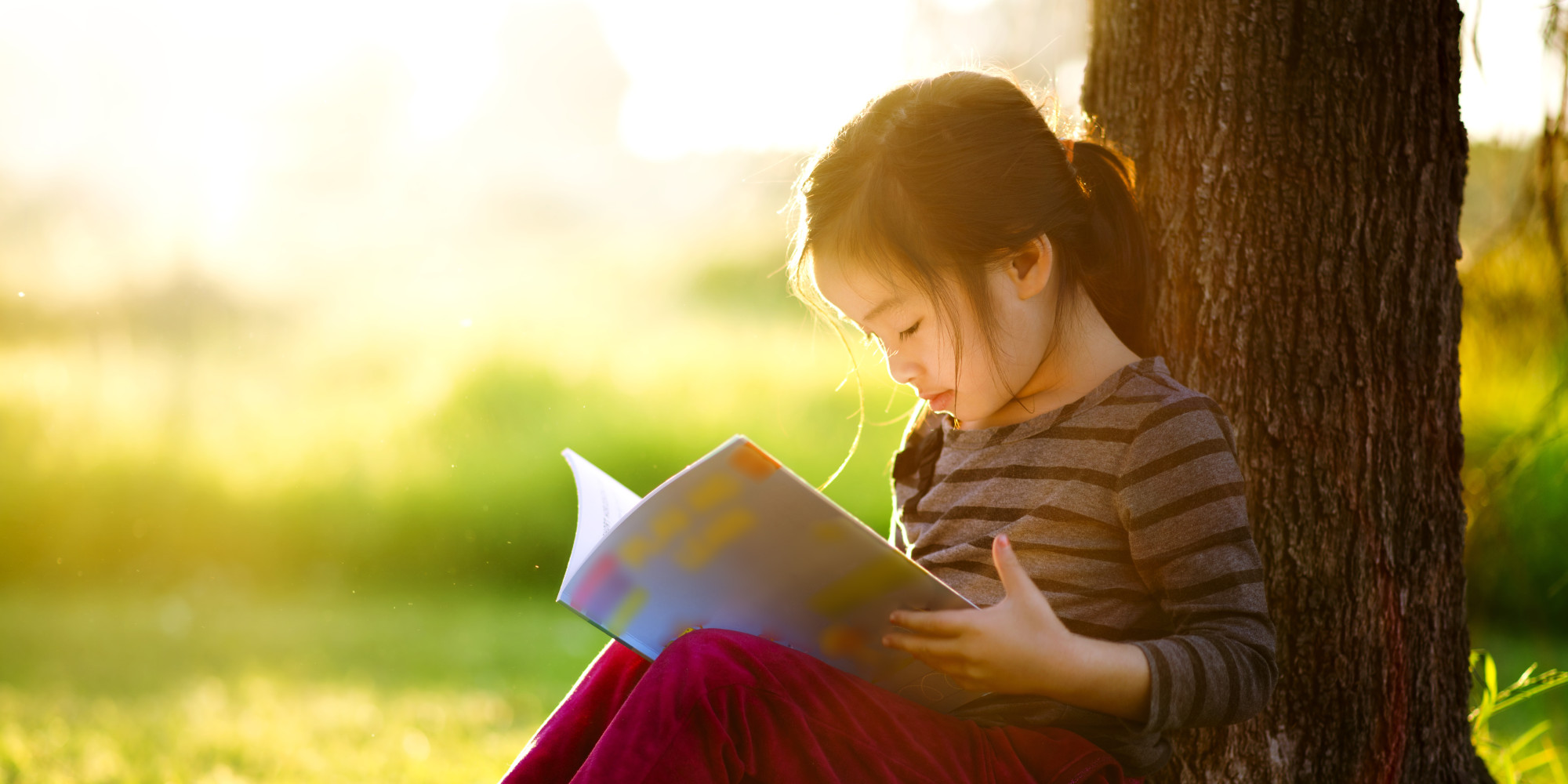 What do we do in school to teach a love of books and stories?
Read books daily with the whole class and talk about the stories. Children then have opportunities to access these books individually.
Role play activities to act out stories, reading books with individuals, listening station with story CDs, trips to the school library with older children, reading books at home.
Daily phonics teaching which includes guided reading.
This Photo by Unknown author is licensed under CC BY-NC-ND.
Letters and SoundsSessions are fast paced, active, fun and engaging with lots of follow up in child led time.
Phonics terms your child will hear in school………
What does a phonics lesson look like?
Book bags
The children will bring home a reading book which features the phonemes they have been learning that week.
Try to read at least 5 times a week. 
Make comments in the reading diary and let us know how our child is doing. 
Phonics Bug - https://www.activelearnprimary.co.uk/login?e=-1&c=0
Edshed – 
https://www.edshed.com
What you can do at home.
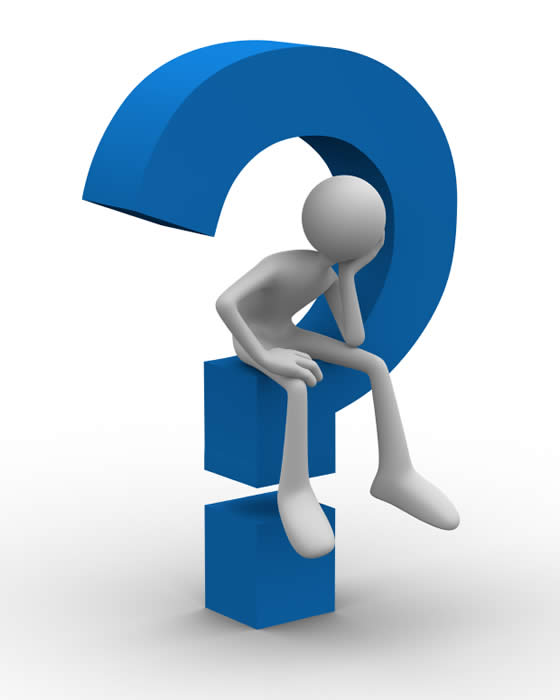 Any questions?
Writing
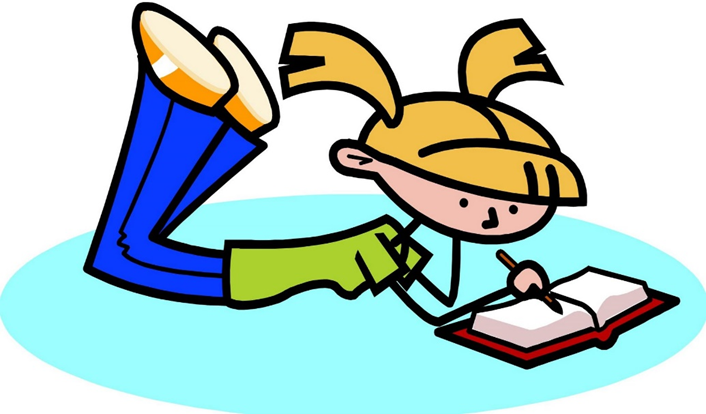 As soon as your child starts to make marks, they are writers.Writing is a developmental process; a journey.Some children find this easy, and others take a while to develop the strength and control to form letters correctly.
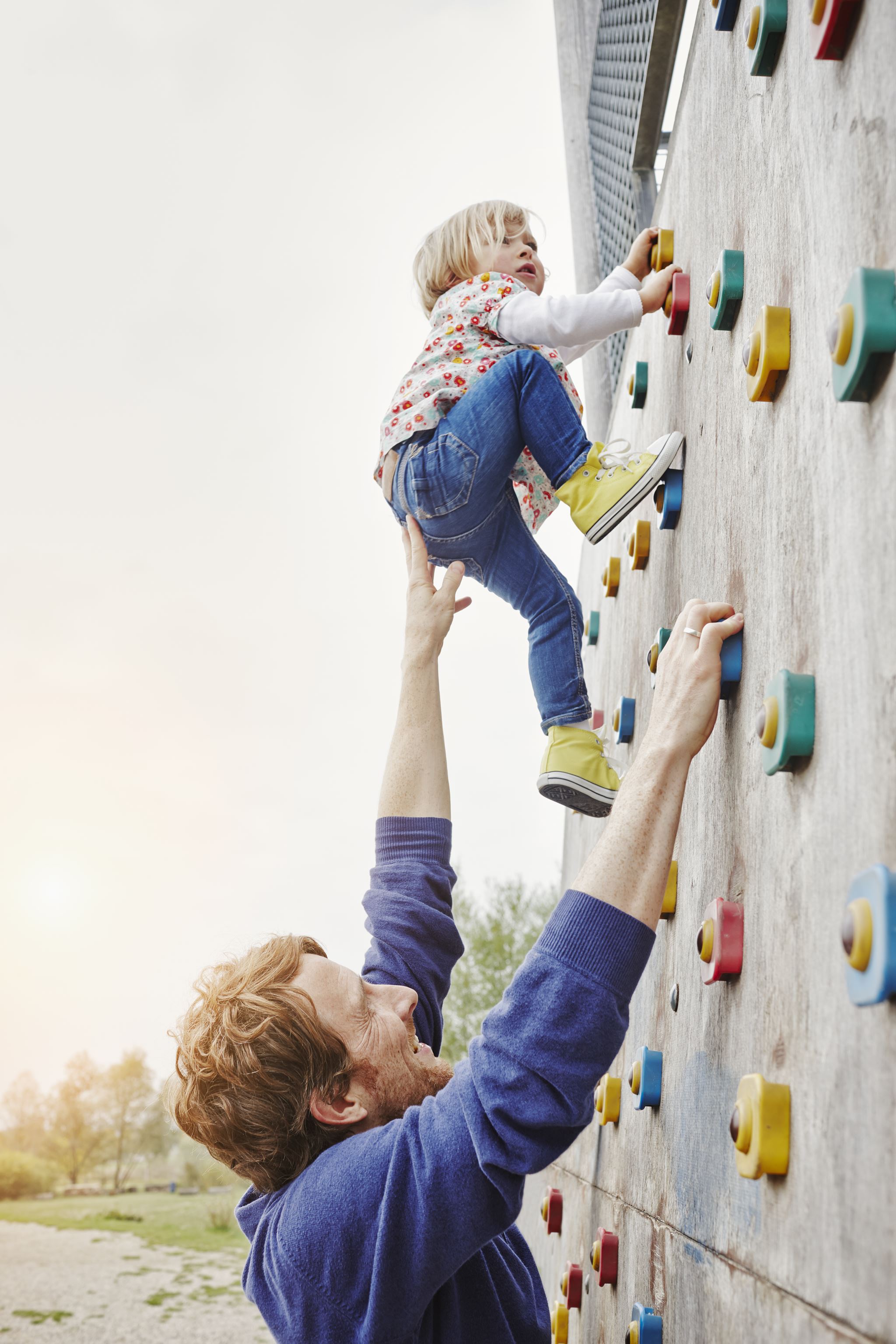 There is a strong emphasis on the physical development of children in supporting their writing and mark making.They need lots of gross motor activities to strengthen their shoulders and arms to support a firm pencil grip. Lots of running, jumping, swimming, climbing, bike riding, rolling and large mark making.Using an easel, writing on large paper on the floor, a variety of mark making tools.
By the end of their Reception year children should be able to:
What do we do in school to encourage mark making?
What do we do in school to encourage mark making?
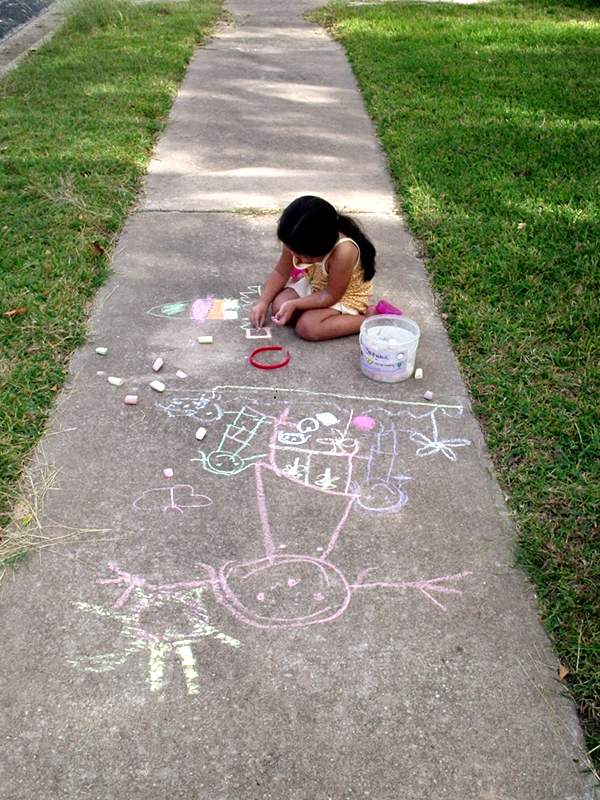 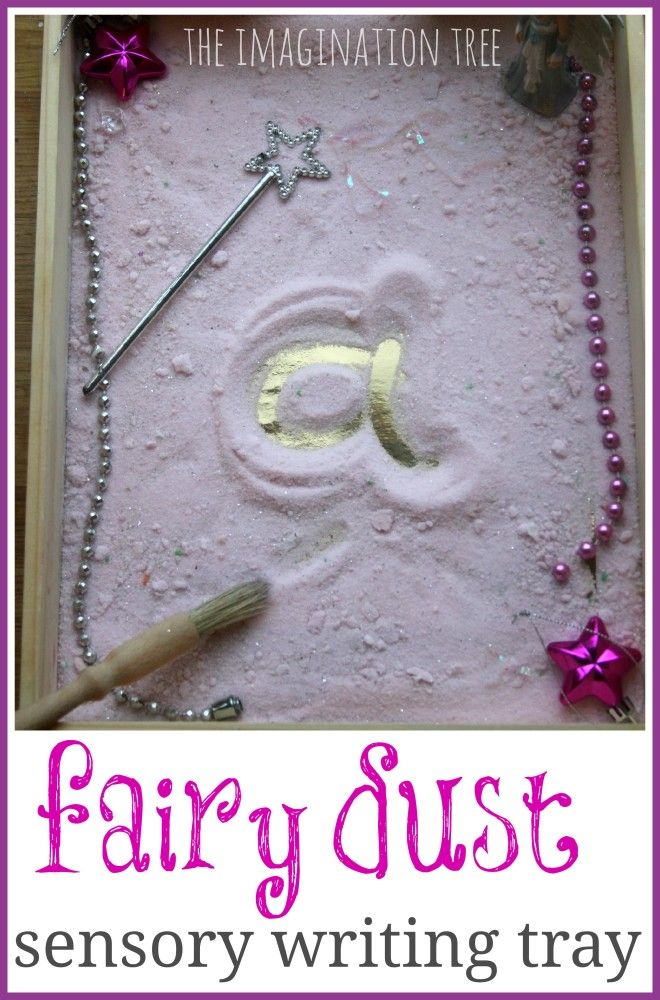 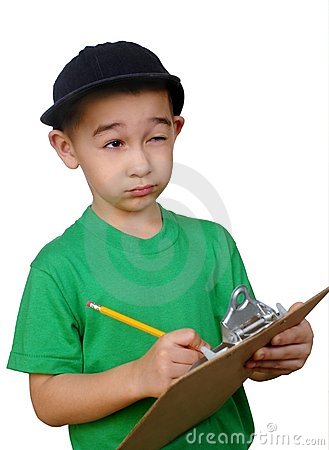 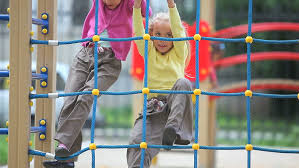 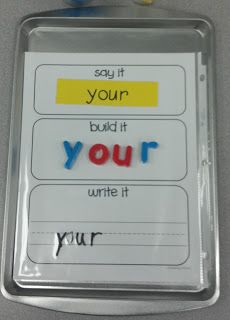 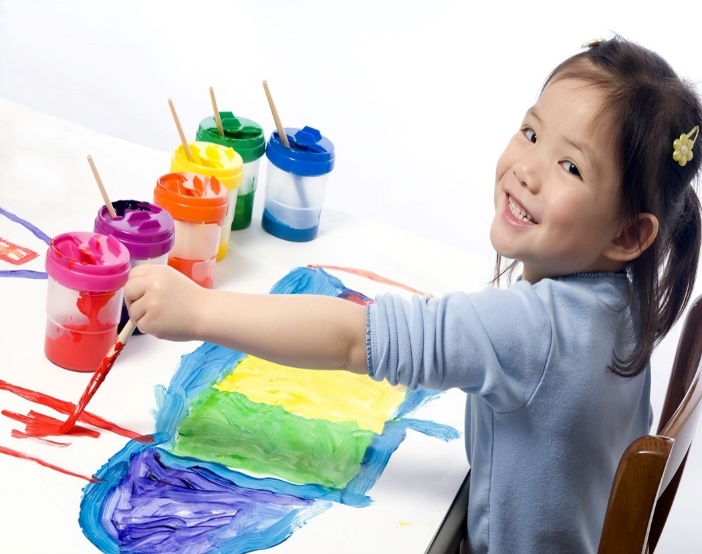 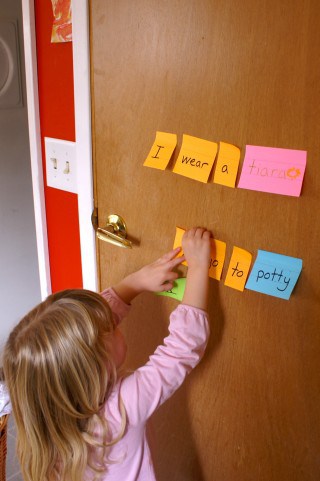 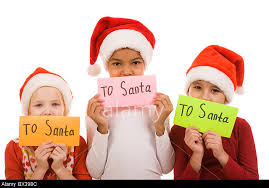 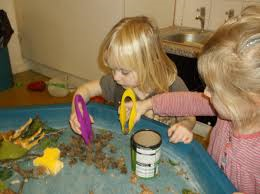 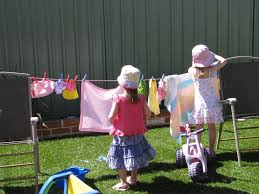 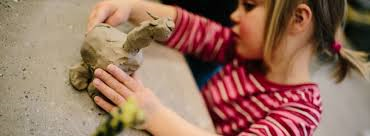 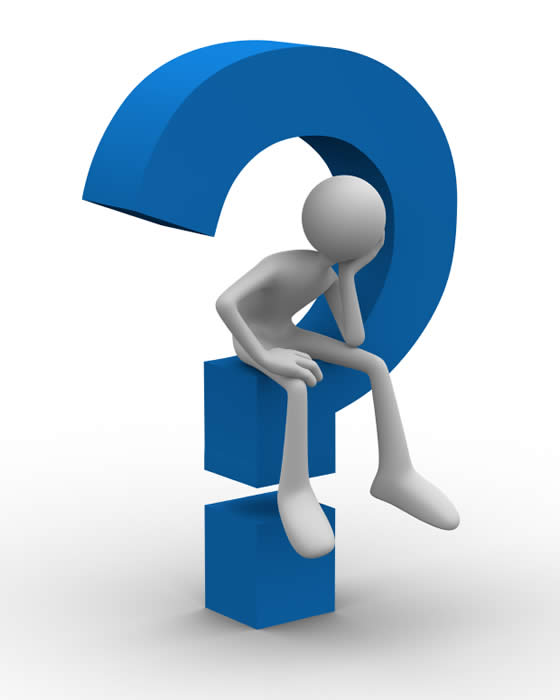 Any questions?
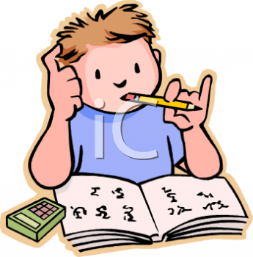 Maths
Have a deep understanding of number to 10, including the composition of each number.
Subitise (recognise quantities without counting) to 5.
Automatically recall number bonds up to 5 (including subtraction facts) and some number bonds to 10.
Verbally count beyond 20, recognising the pattern of the counting system.
Compare quantities up to 10 in different contexts and be able to say which is greater than, less than or the same.
Explore and represent patterns within numbers to 10, including odds and evens, doubles and sharing.
By the end of their reception year children should be able to :
Number
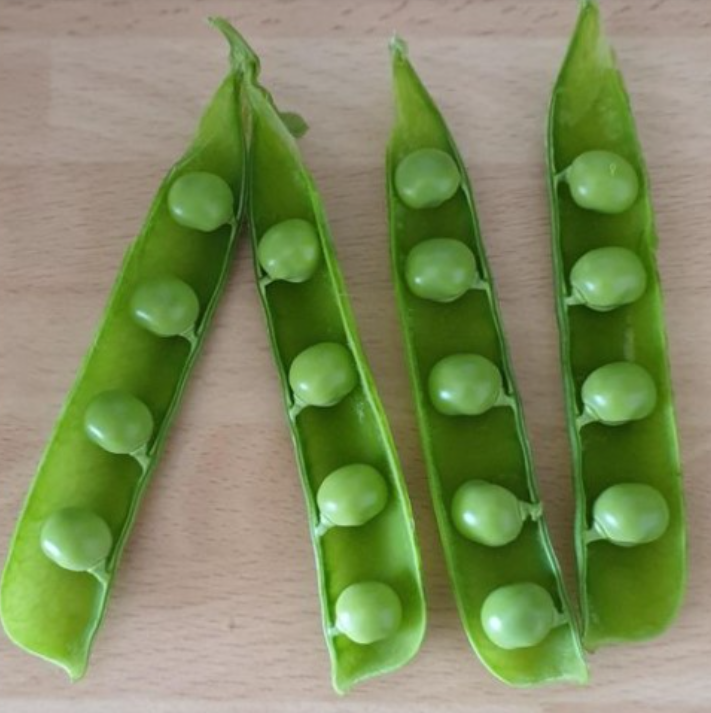 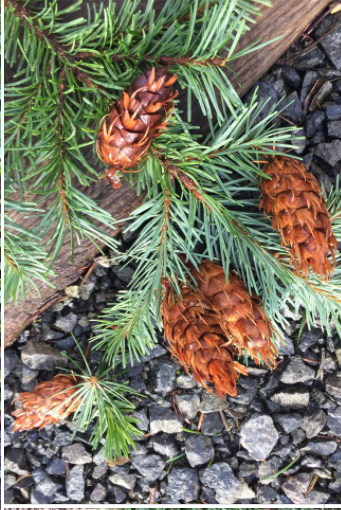 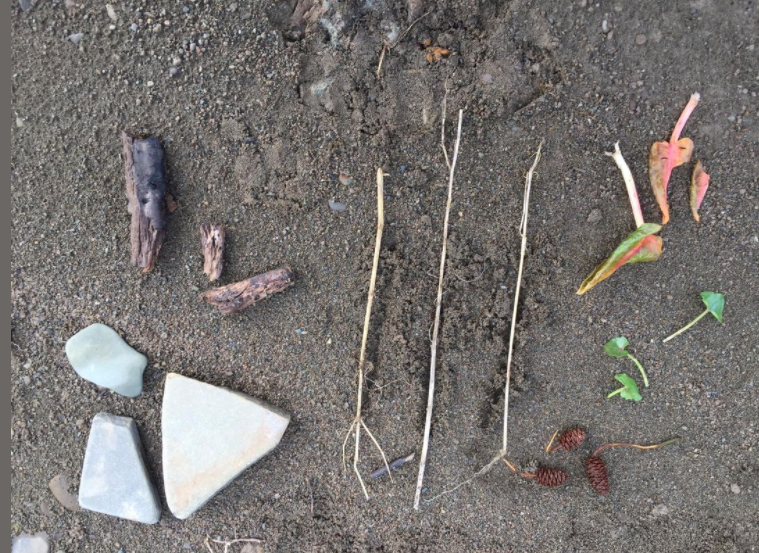 Then they can solve simple problems involving number and answer questions.
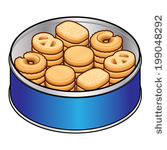 I had 5 biscuits. I ate 2. How many were left?
The children can then learn some useful number facts like number bonds to 10….
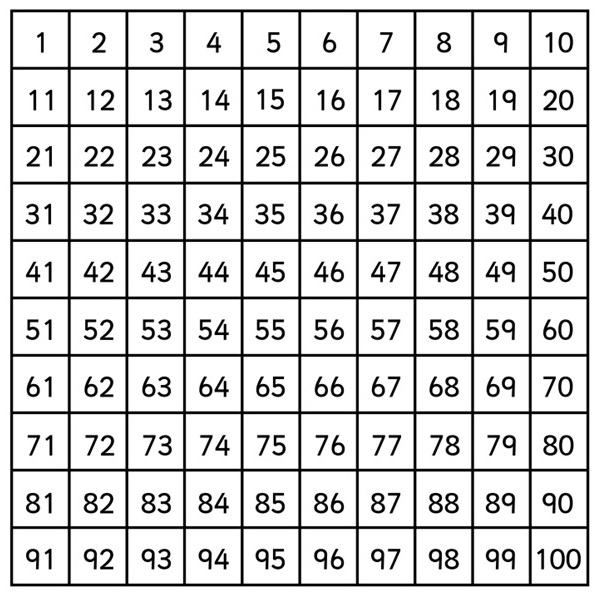 Counting beyond 10….
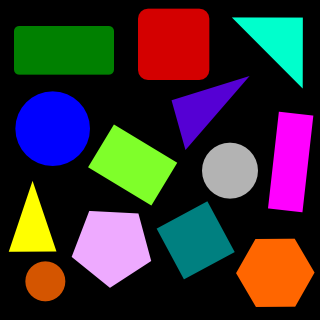 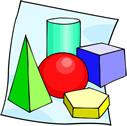 They also need experience of shape, measure and space.
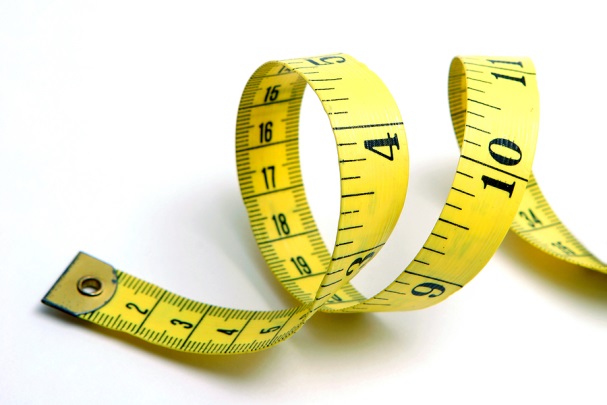 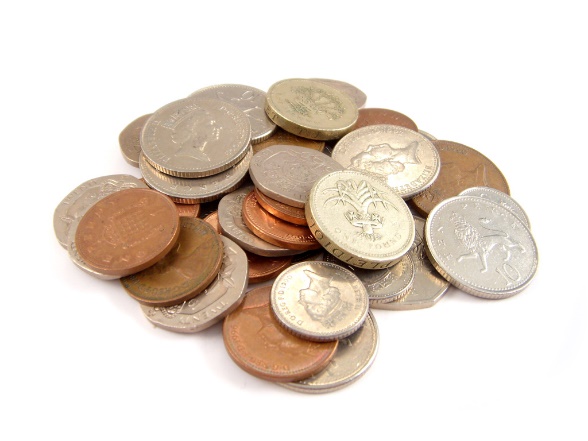 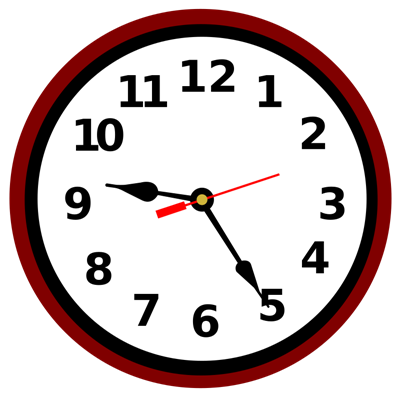 What can you do at home?
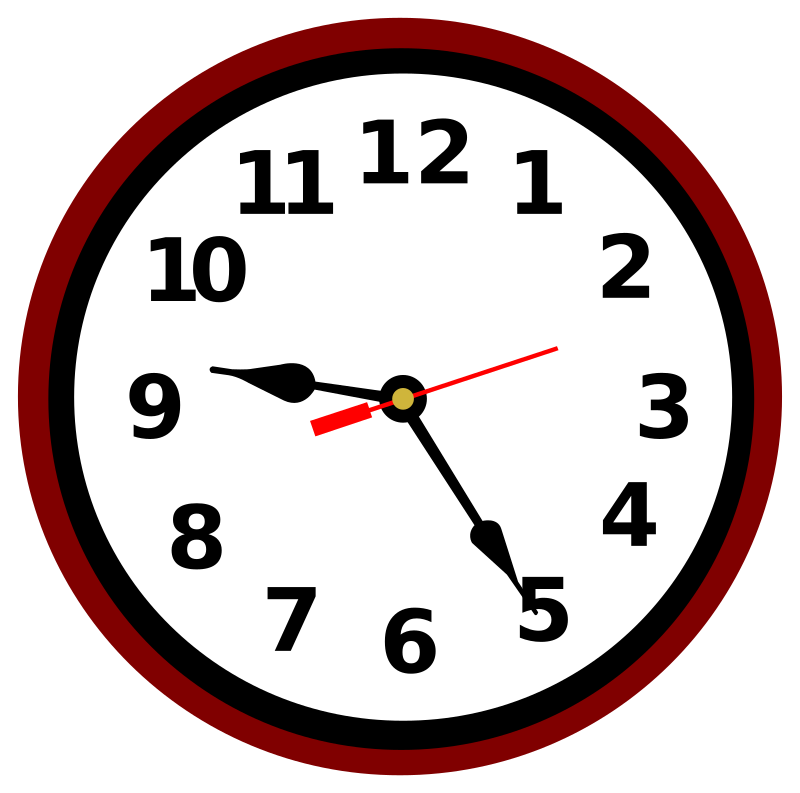 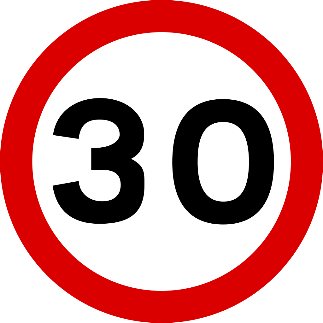 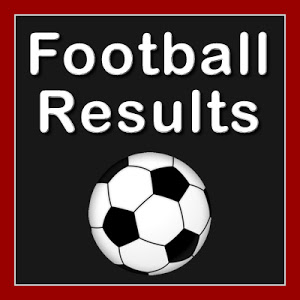 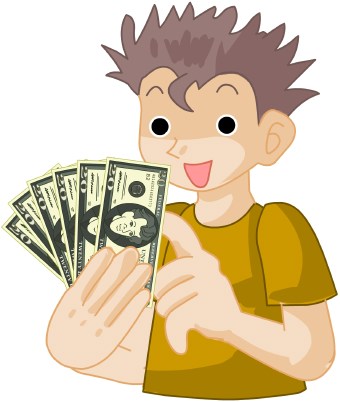 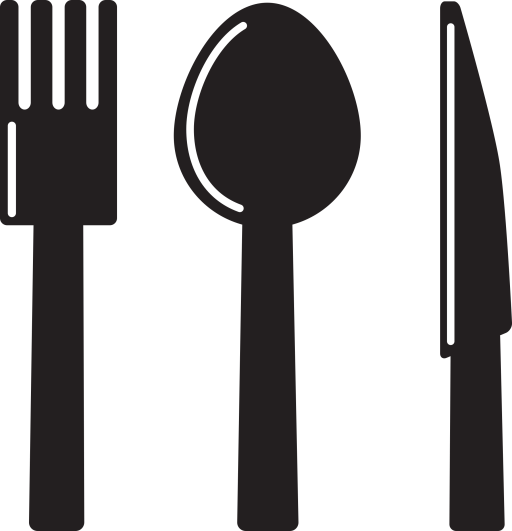 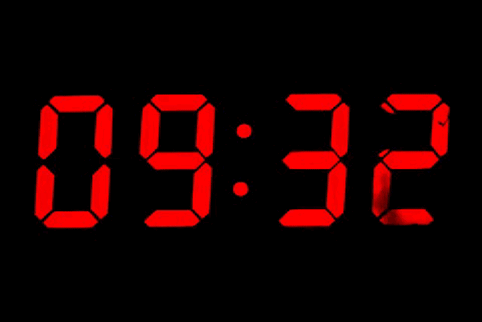 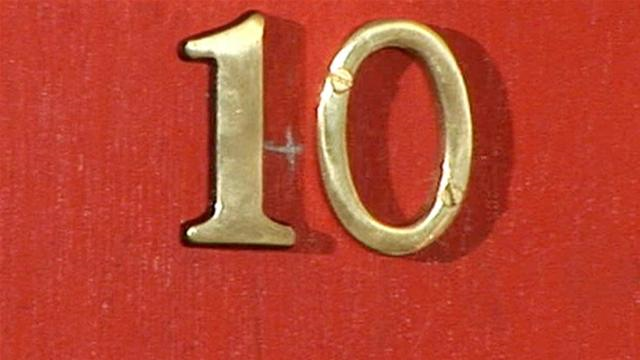 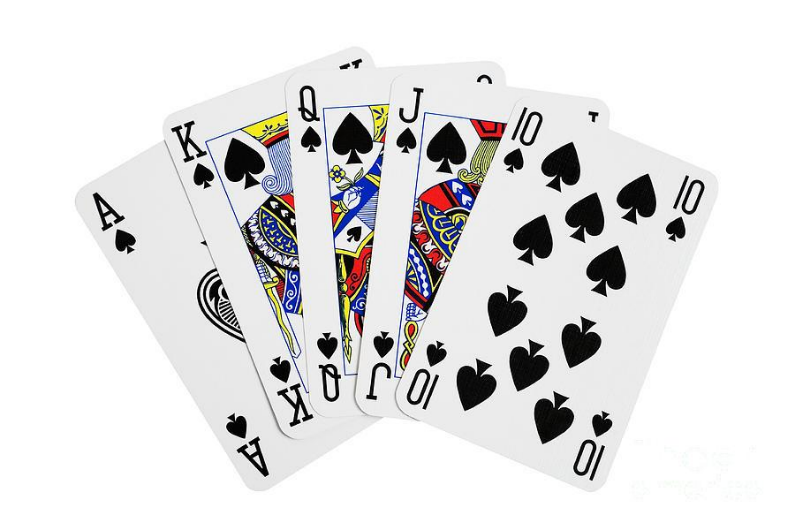 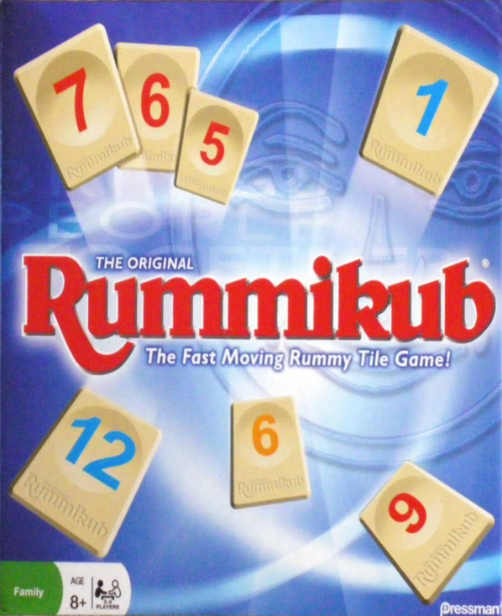 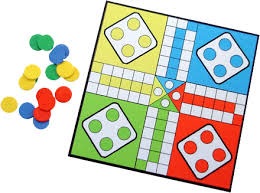 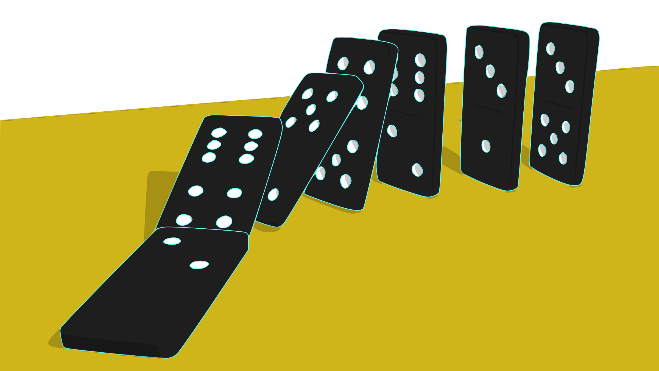 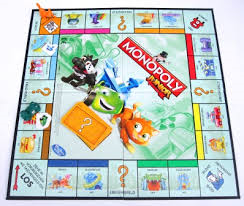 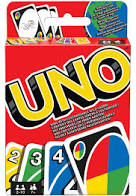 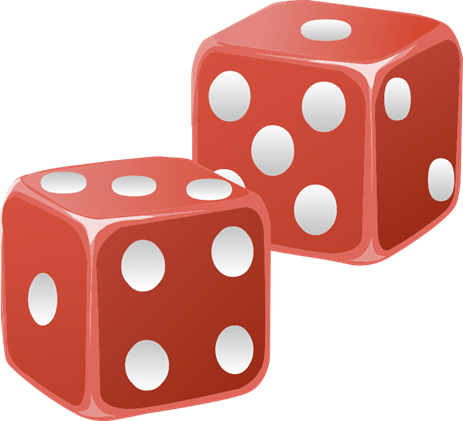 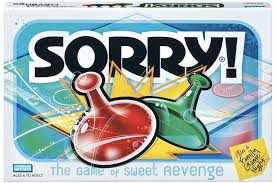 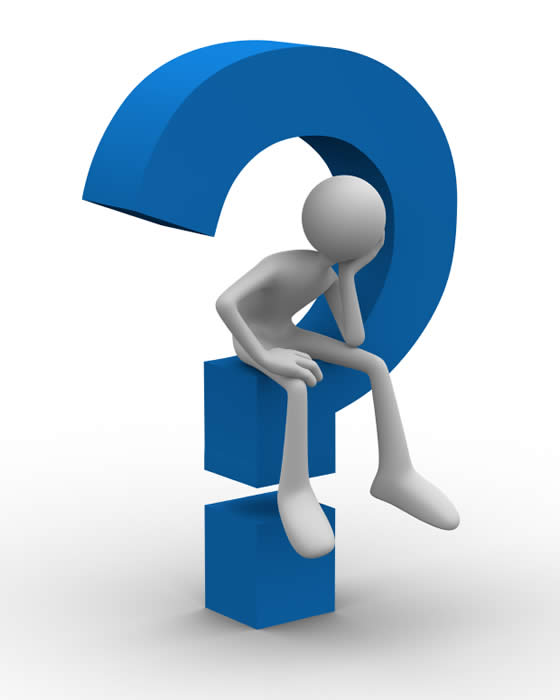 Any questions?
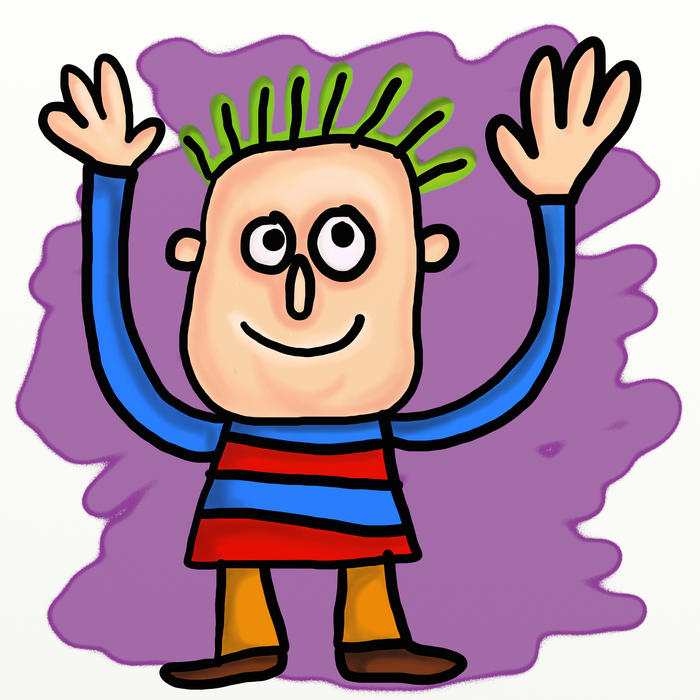 Thank you for coming.